Groupe de Recherches Asie de l’Est et du Sud Est
GRAESE 




The impact of industrialization upon rural – urban relations in Vietnam
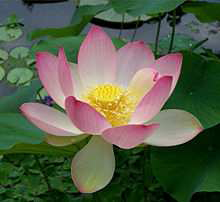 Nguyen Thi Dien, HUA, Vietnam
Philippe Lebailly, ULg, Belgium
Vu Dinh Ton, HUA, Vietnam
[Speaker Notes: Notes:]
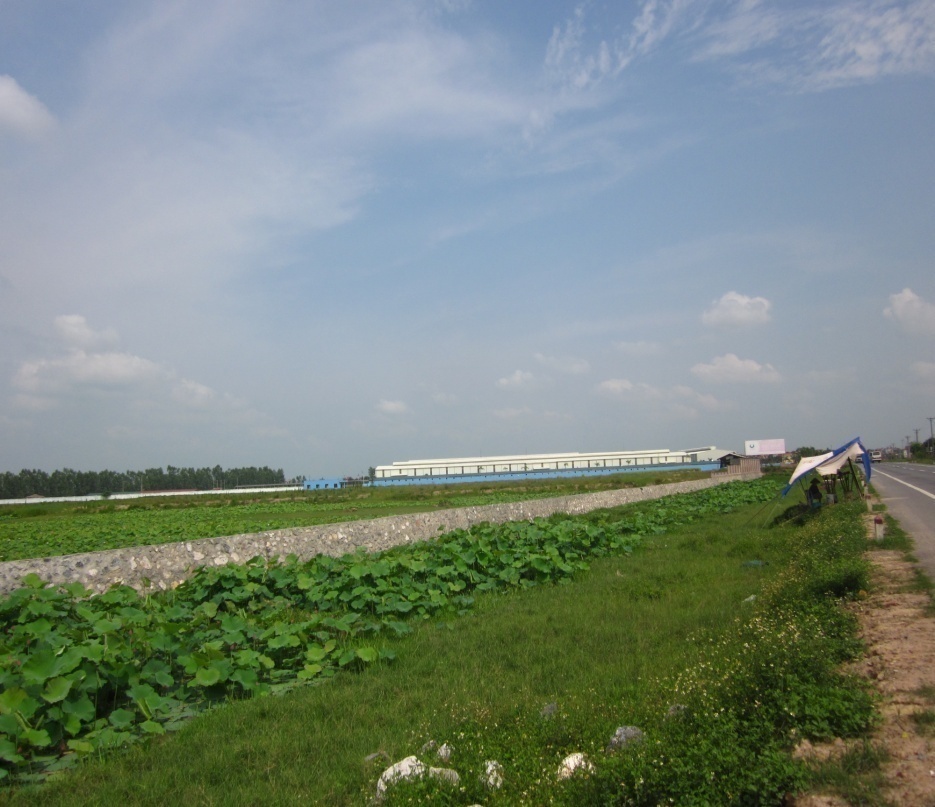 Introduction
Complex impacts of agricultural land conversion for industrialization as the driving forces for livelihood adaptations.

Peasant livelihood shifts between the farm and non-farm sectors along rural – urban continuum.
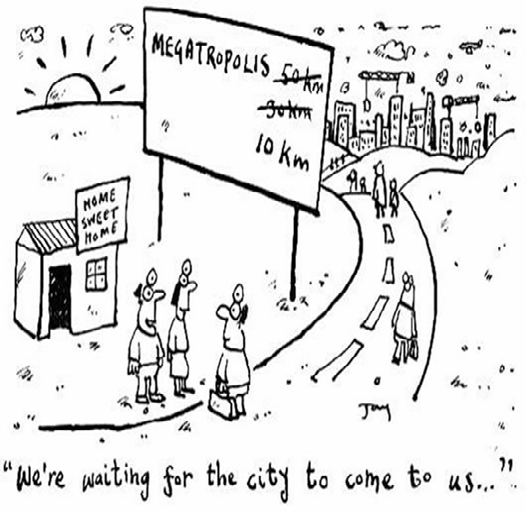 2
Theoretical perspectives on rural – urban relations
Rural-urban as dichotomous categories 
	Distinguishes rural  from urban by the differences in occupation, environment, size of community, density of population, social stratification, social mobility and migration direction the debate between “urban bias” and “rural ideal society”

Both village and city are elements of the same civilization.
	The institutions such as religion, castle, kinship can be found in both village and city  simplifies the similarity between village and city

Rural – urban continuum
	There are no sharp breaking points in the degree or quantity of rural urban differences. The rapid process of urbanization through the establishment of industries, urban traits and facilities have decreased the differences between villages and cities.
3
In this research
Rural – urban continuum is used to explain the socio-economical changes in the rural areas in which there are the interface of farm and non-farm livelihood activities that joint rural and urban spaces
4
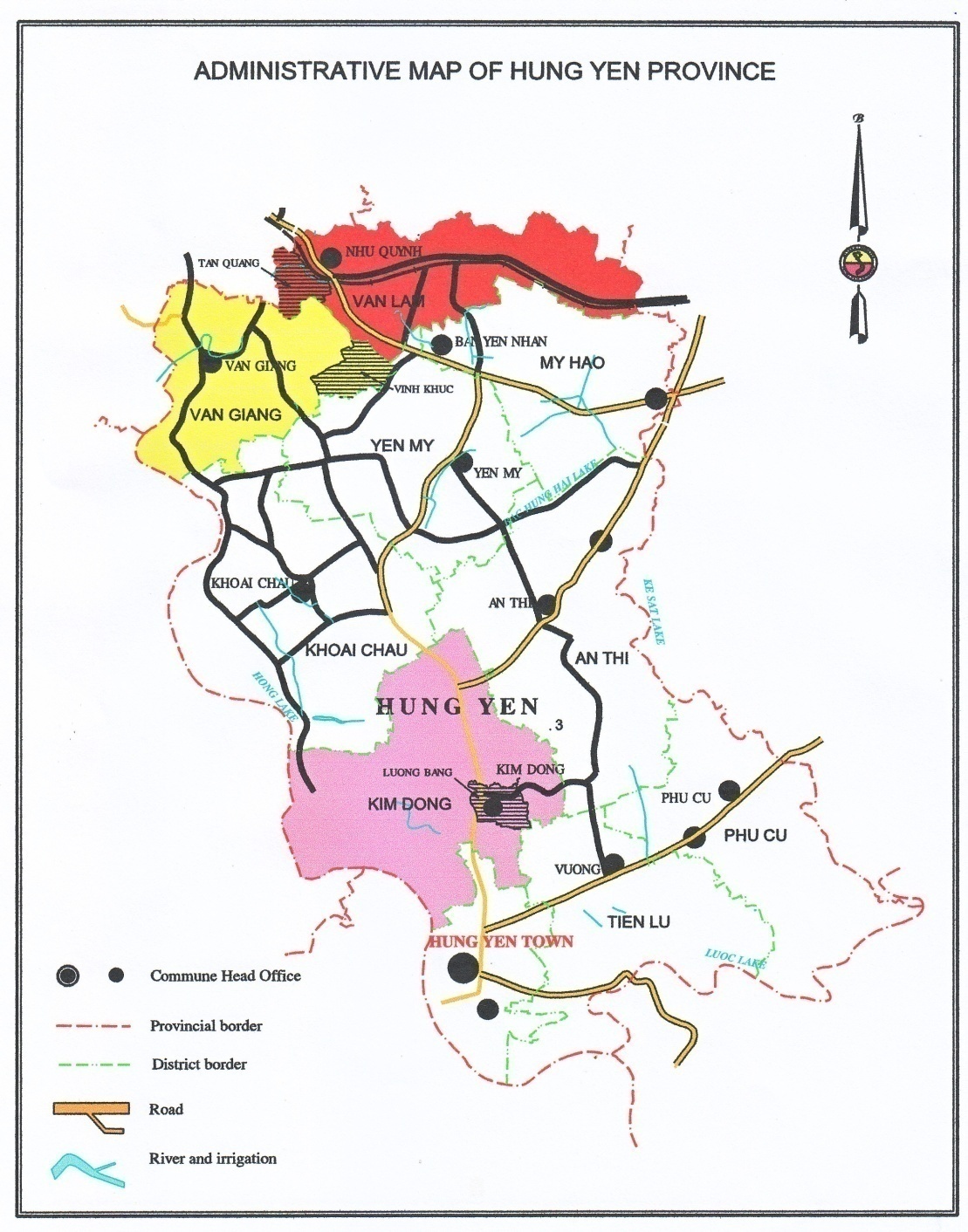 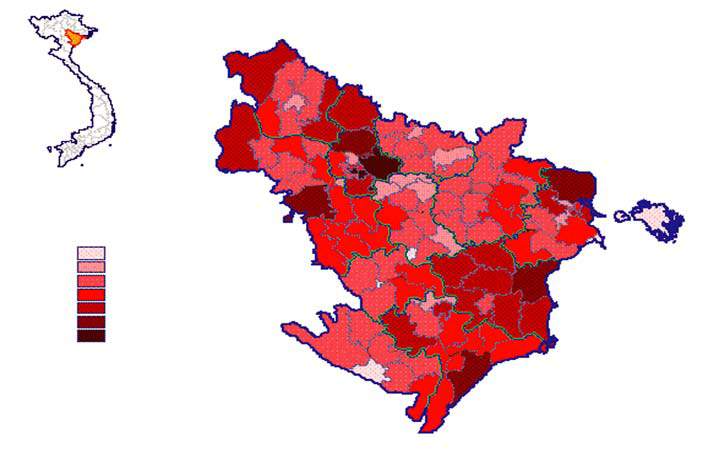 Research site:  Hung Yen province
Hung Yen represented to the main features of industrialization in RRD region
High level of land conversion
Impacts on large number of pop
Impacts on environment and land
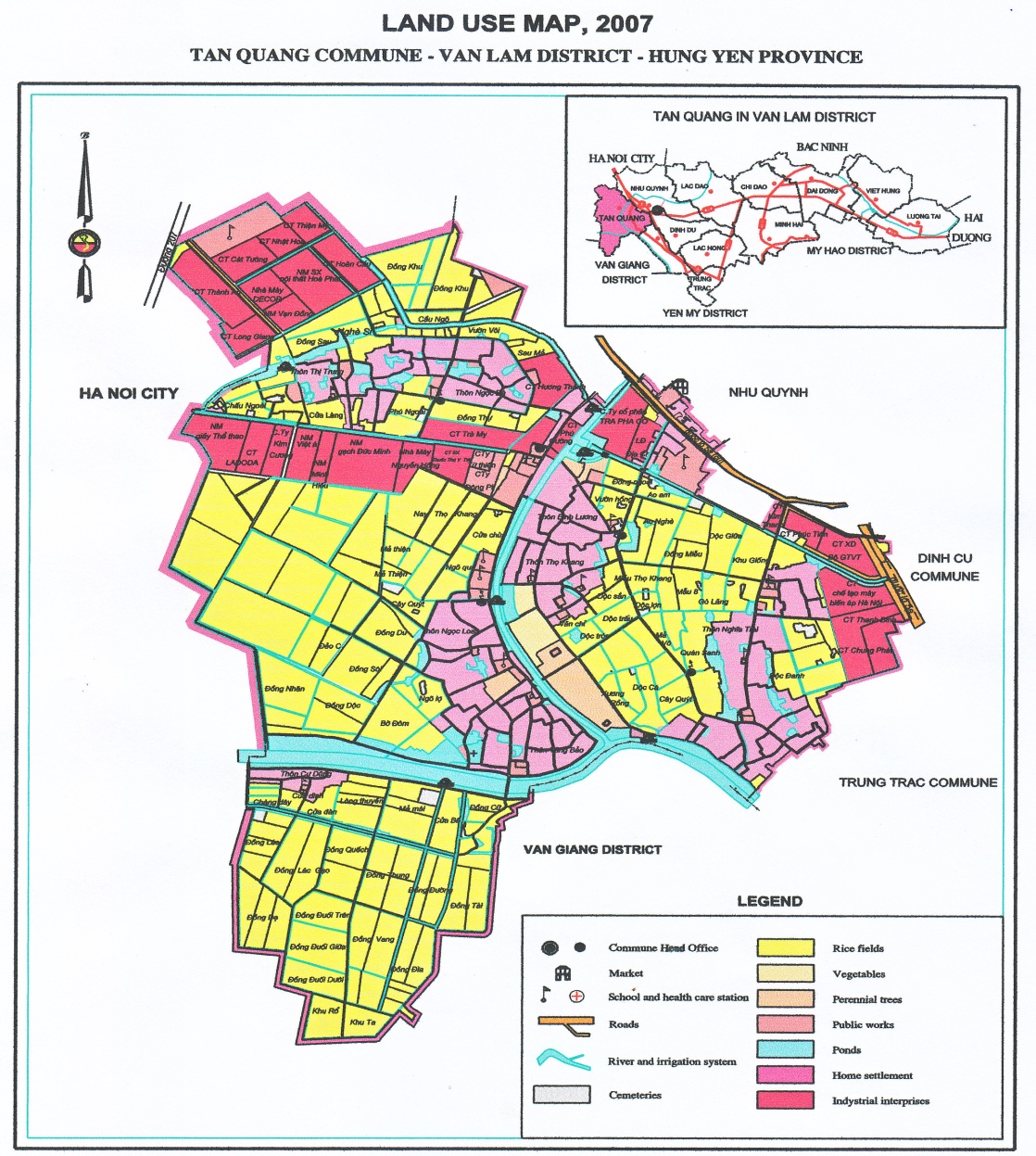 Land use in Tân Quang commune  (2007)
6
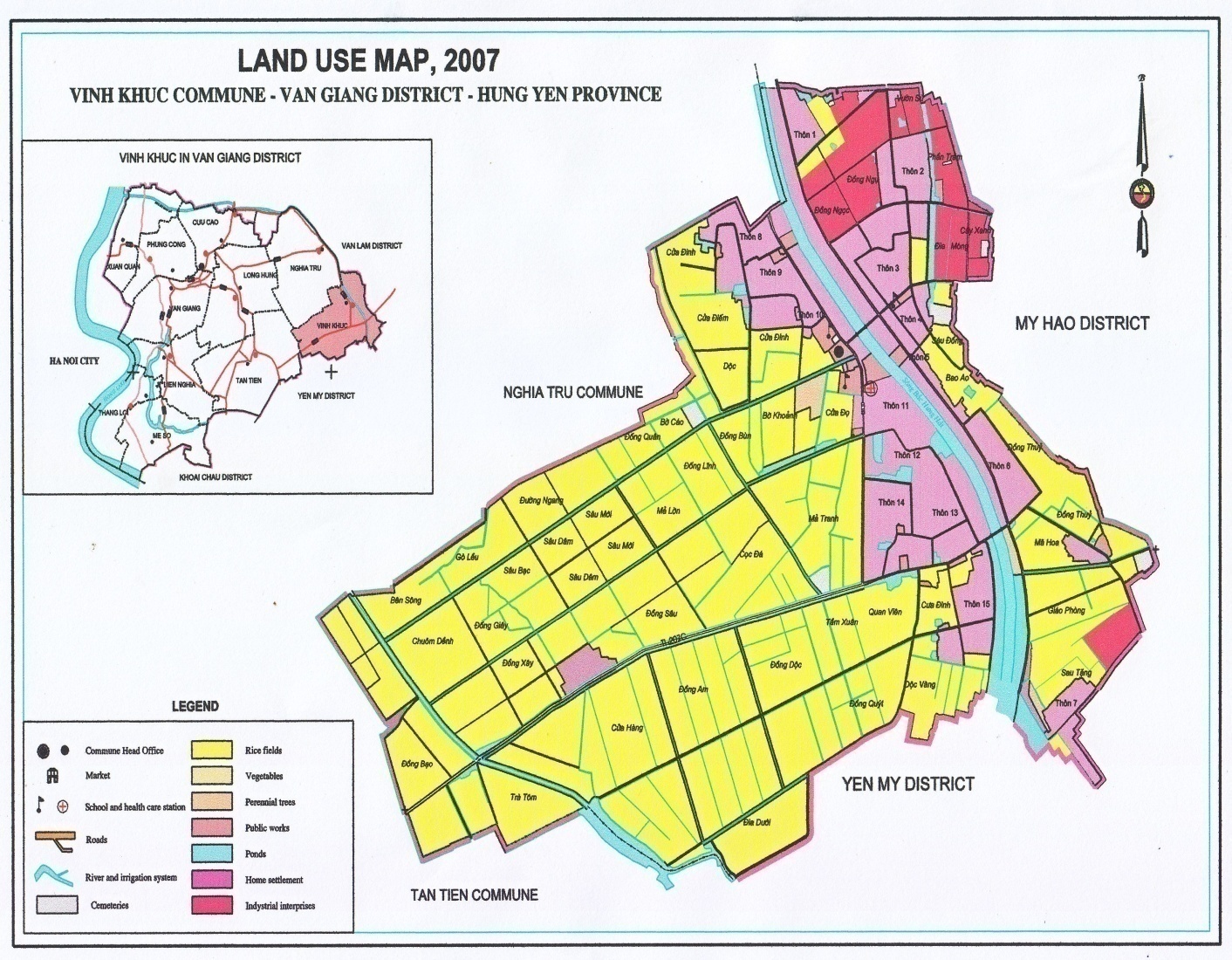 Land use in Vĩnh Khúc commune 2007
7
[Speaker Notes: Circle: Targeted village: Chieu Dong]
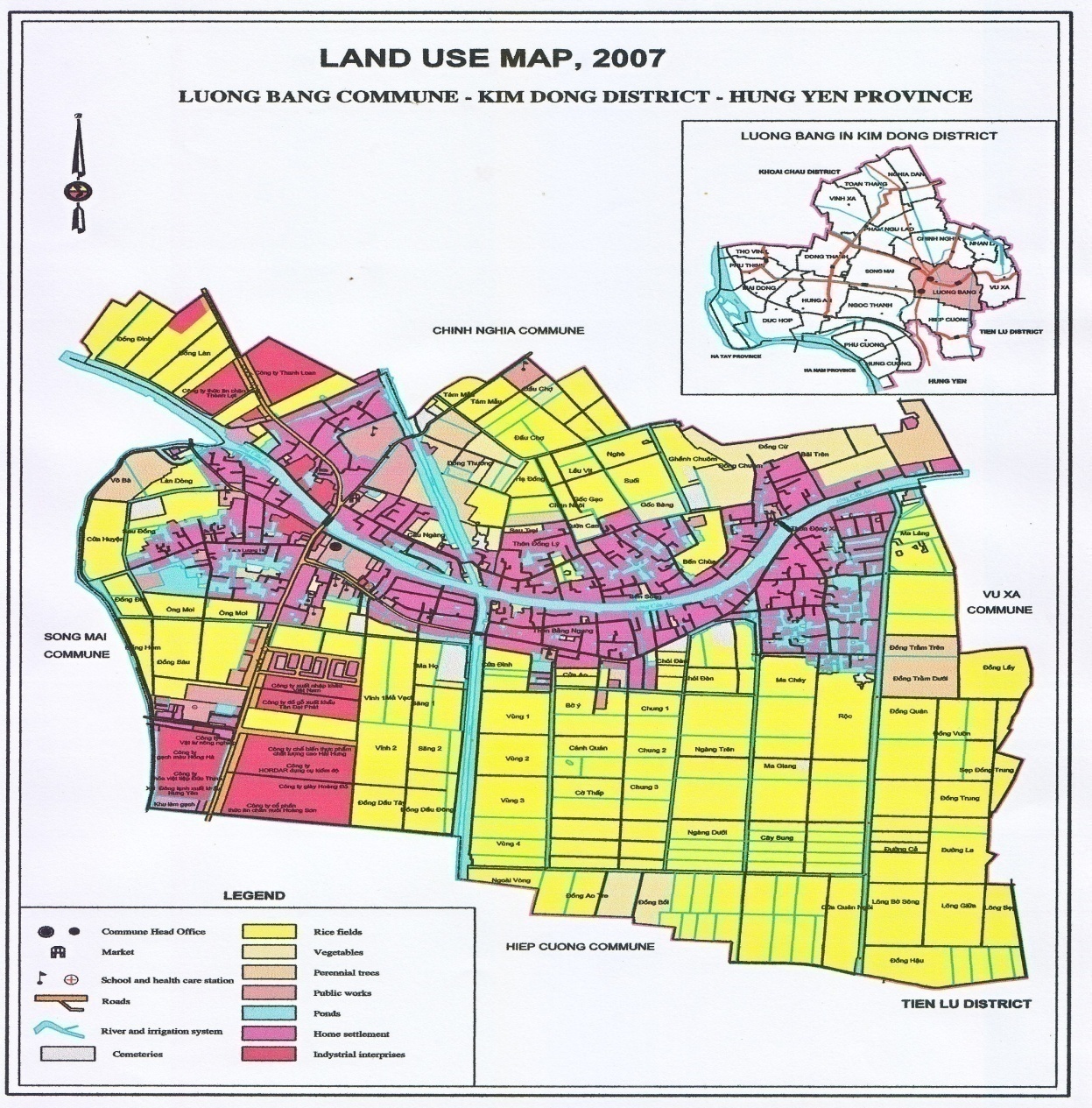 Land use in Lương Bằng(2007)
8
[Speaker Notes: Circle: Targeted village: Luong Hoi]
Data collection
Secondary data

The documents and researches relates to land conversion, industrialization and rural – urban relations. 

The data and information related to the land use, economic activities, population, labor in the annual reports and statistical data of province, target districts and communes.
9
Primary data
Household survey
Indicators to select surveyed households
+ The rate of agricultural land lost 
+ The professional background of household before land conversion
Sample size: 135 Households 
PRA techniques
Interview (household, key informants, local leaders) Group discussion, participation observation, case studies
10
Research results
1. Impacts of industrialization and socio-economic contexts of rural – urban relations
11
The decline of household agricultural landholdings
12
Evolution of job structure
13
Changes of working location
14
Changes in household income
15
Job types and working conditions
3D (Dirty, Dangerous and Demeaning) job

Informal job (71.5% of total laborers)

The constraints in accessing to the social services (social and health insurance)
16
Infrastructure
Infrastructure (road, transportation vehicles, electricity,…) is improved

Facilitate the rural – urban linkages by reducing the transportation cost and time
17
2. Livelihood adaptations and rural – urban relations
18
Livelihood activities
19
2.1 Agricultural production and rural – urban relations
Increasing demand for agricultural products as agricultural land decline and population growth

City oriented agricultural production (orchard, bonsai, fighting cock, fish for wedding dishes…)

Agricultural concentration (large – scale farms) and production for sales

Small and medium towns play important roles in providing market information for  producers and consumers and create the close linkages between rural - urban
20
Agricultural production
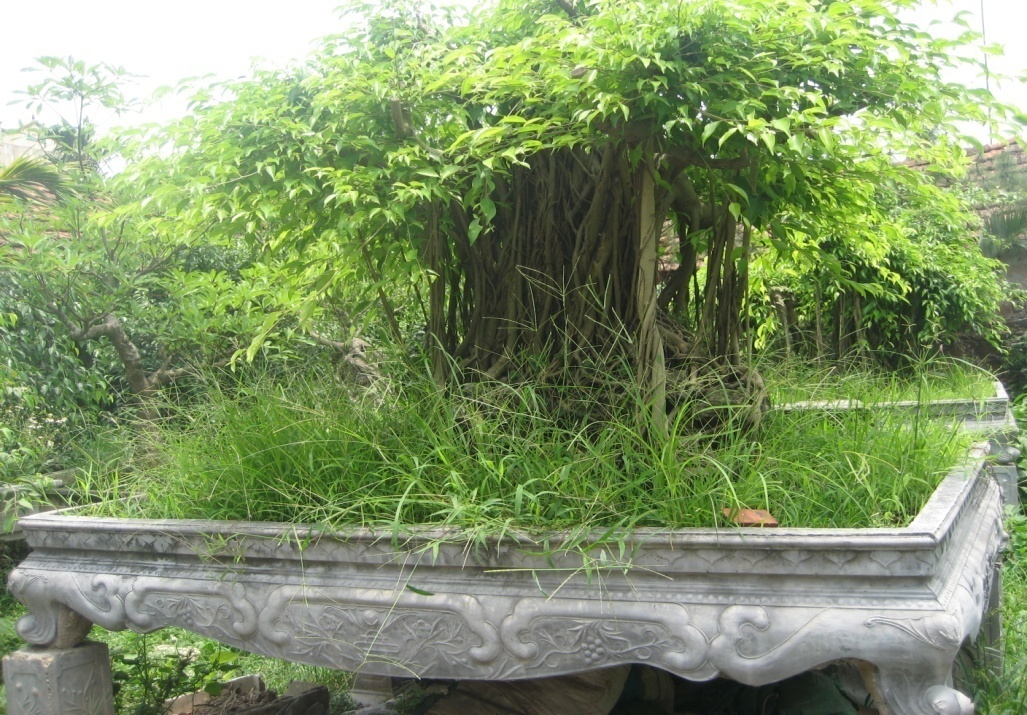 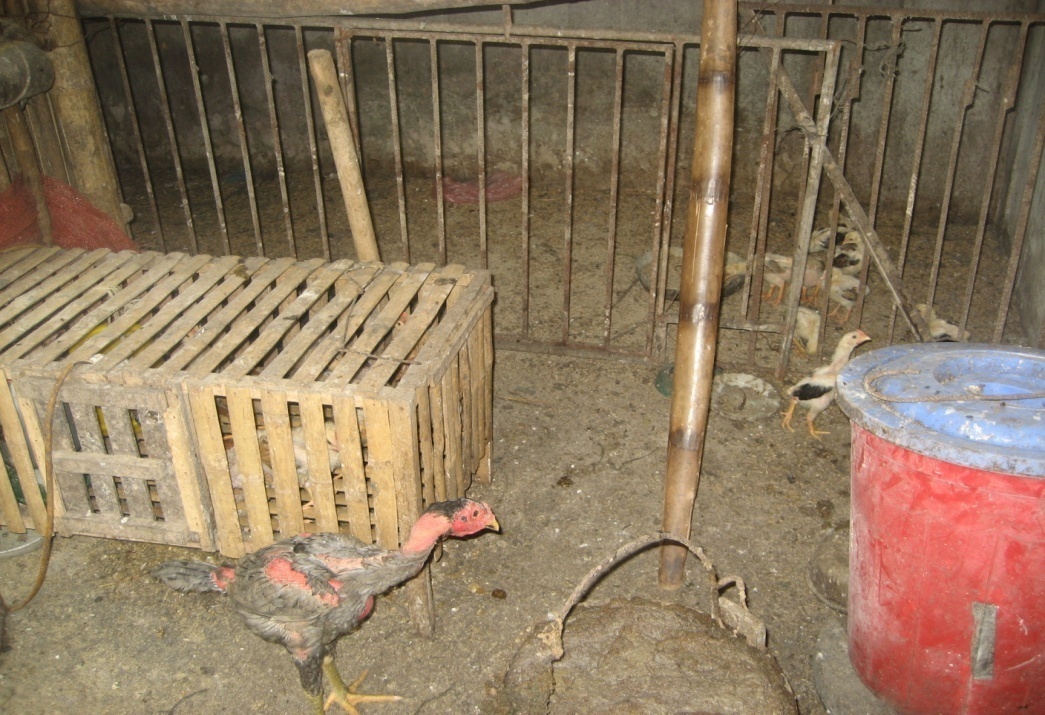 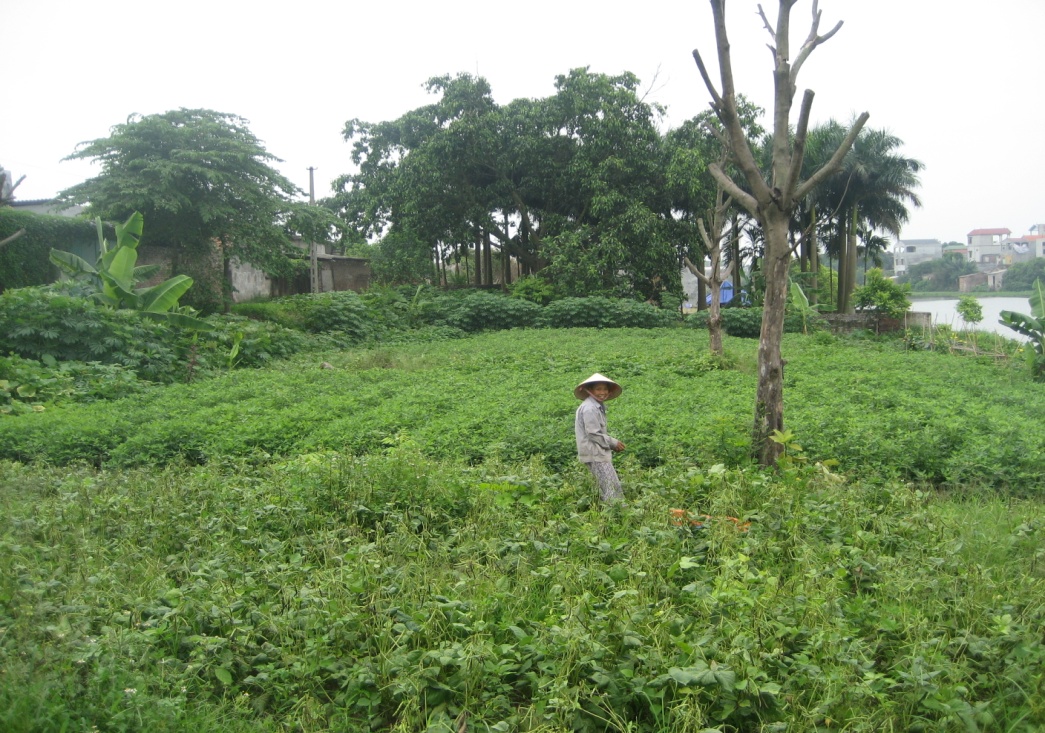 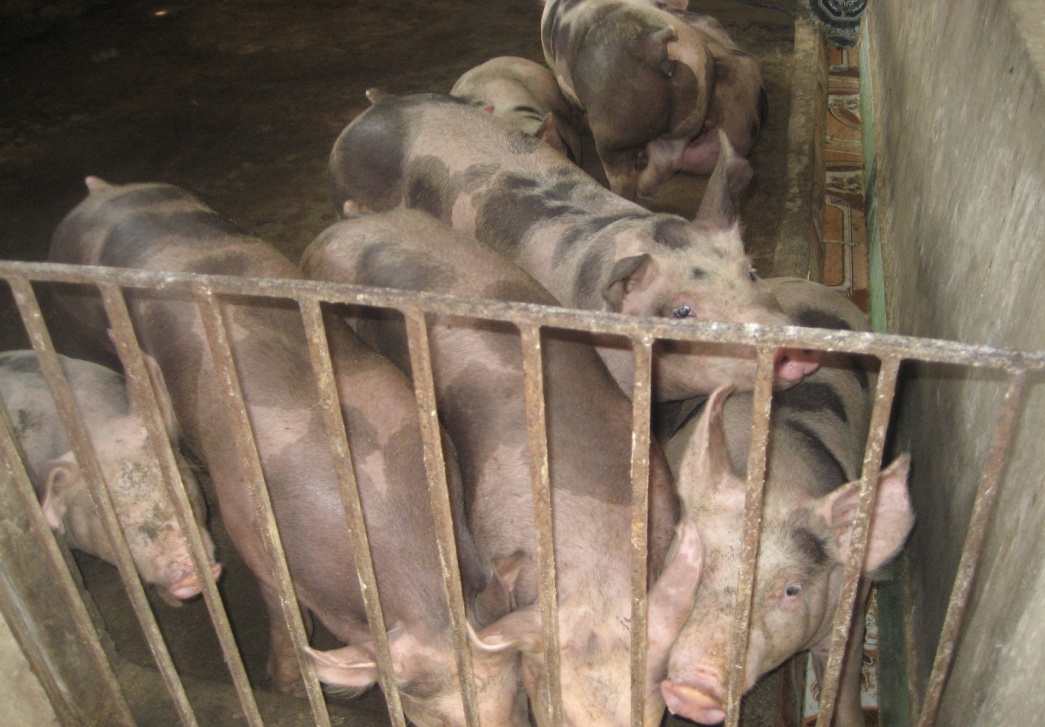 21
Market of agricultural production
22
2.2 Rural small industry and artisan
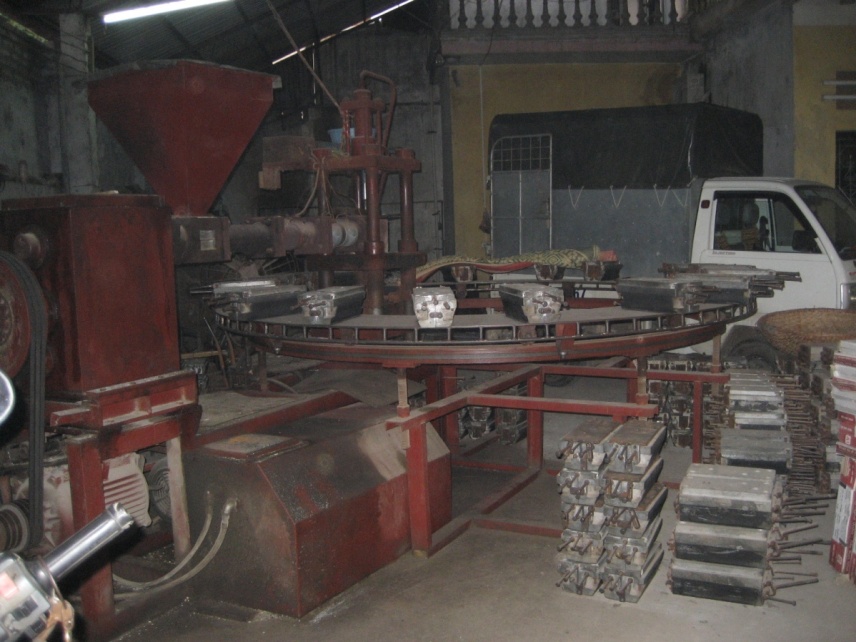 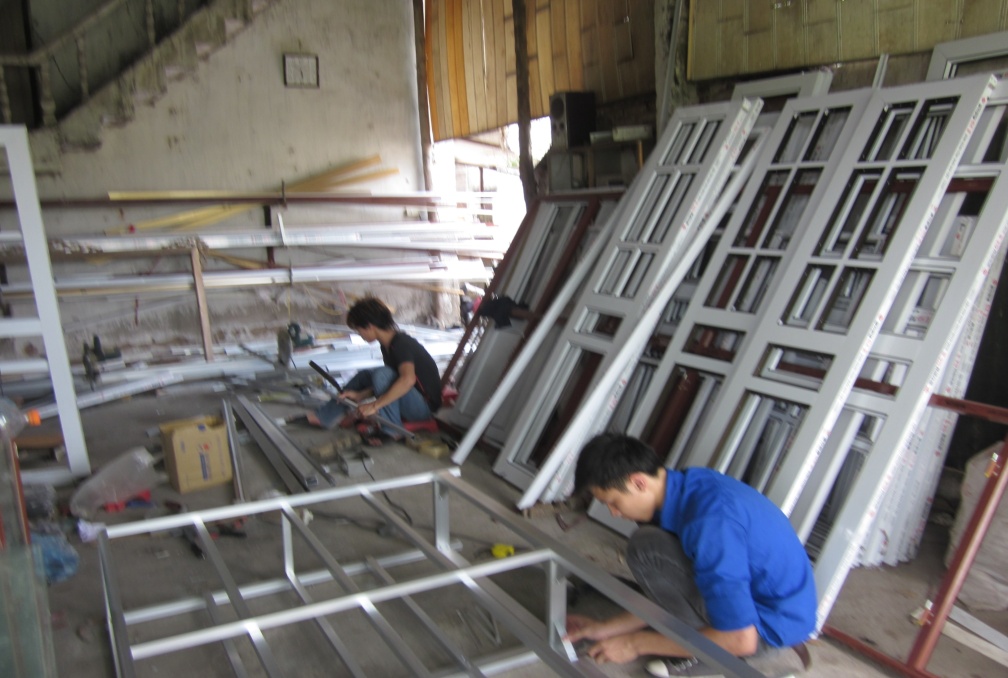 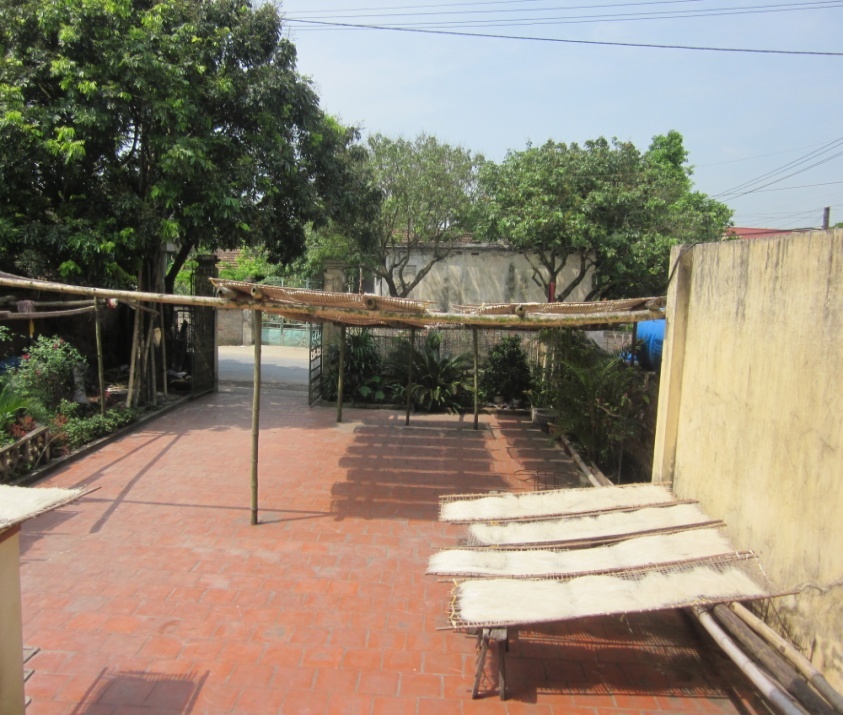 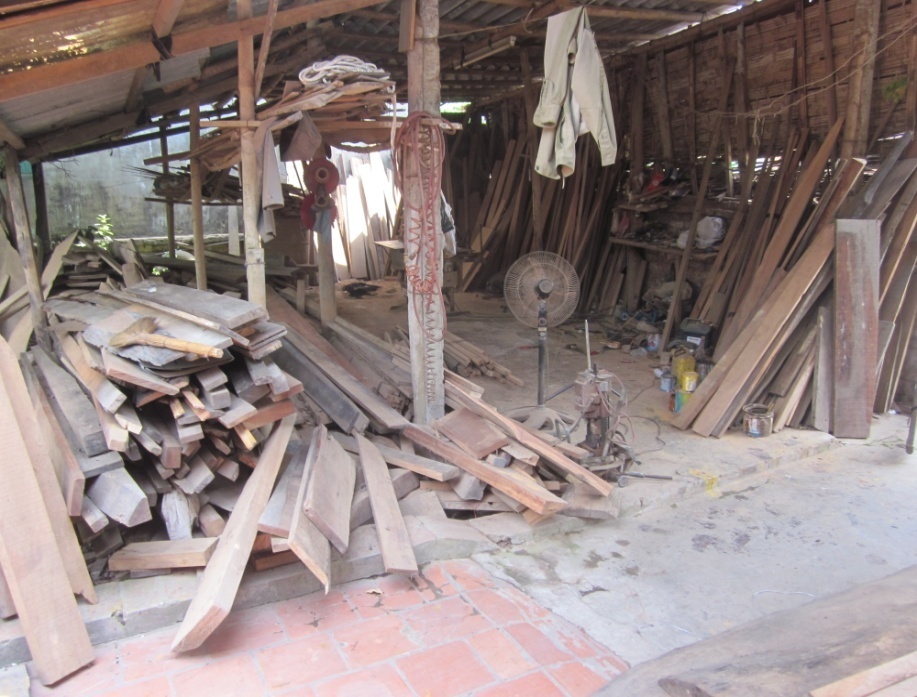 23
Main characteristics of rural industry and artisan
The concentration of production

Diversification of industry activities

Using mainly family labor and few hired labor

Market places for production depend on the types of industry
24
Market place of rural industry and artisan
25
2.3 Trade and services
Rural – urban trade and the economic linkages: information and people flows

Important roles of human and social capitals in trade and services

The differentiation of traders and service owners.
26
Diversification of pattern and size in trading and service activities
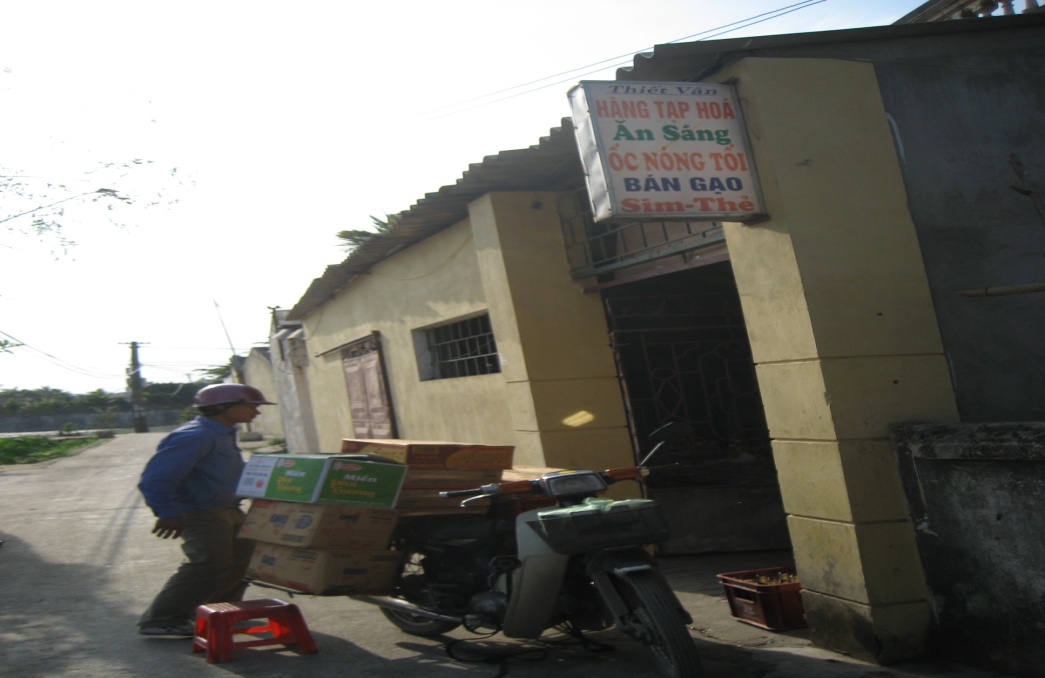 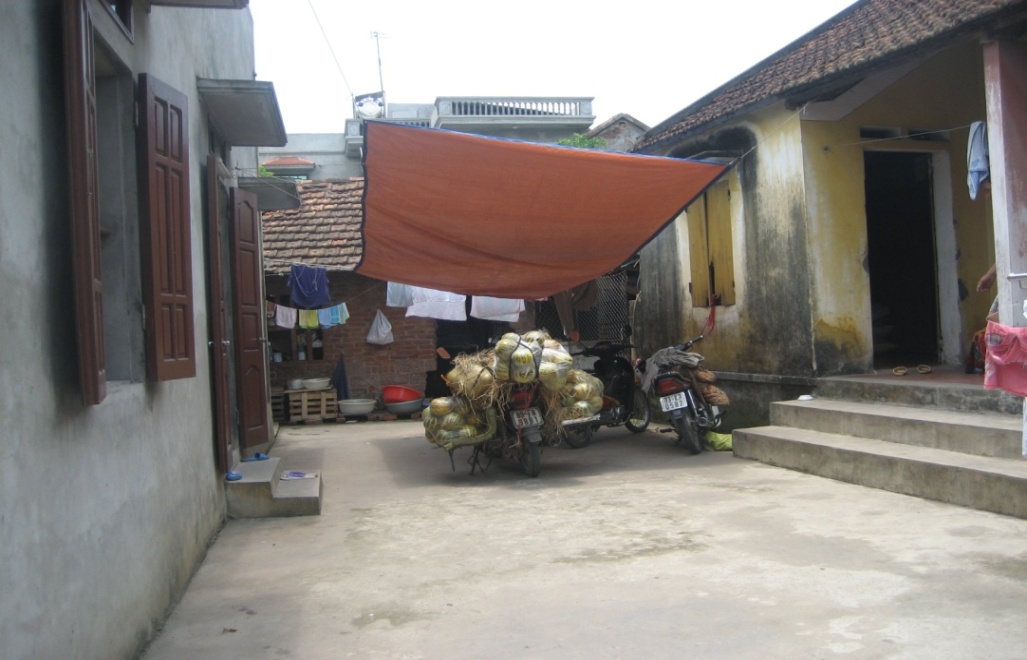 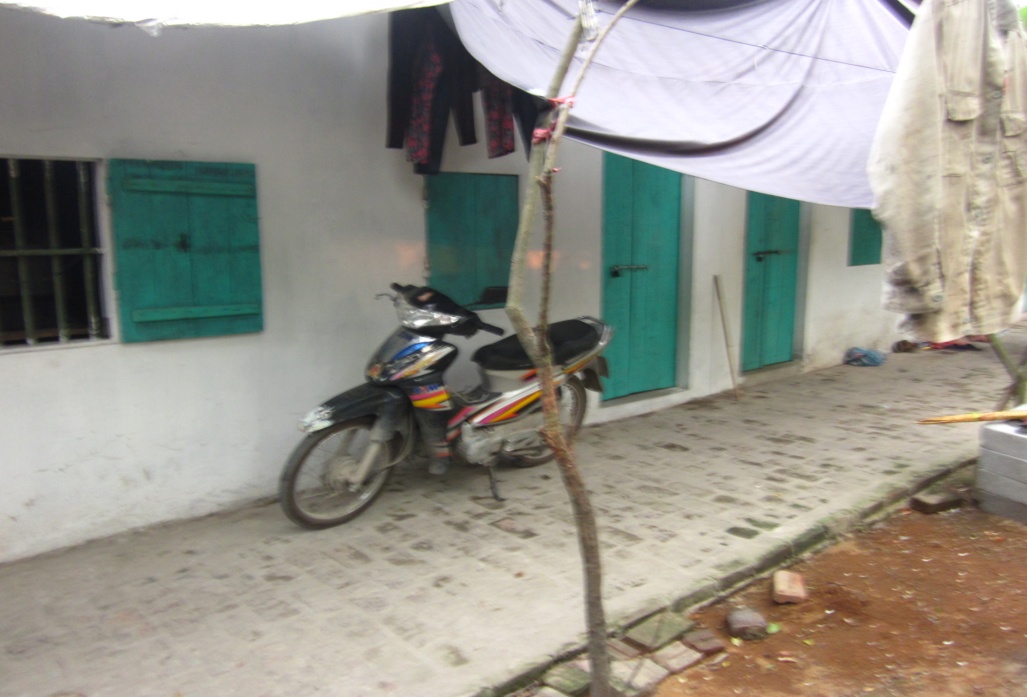 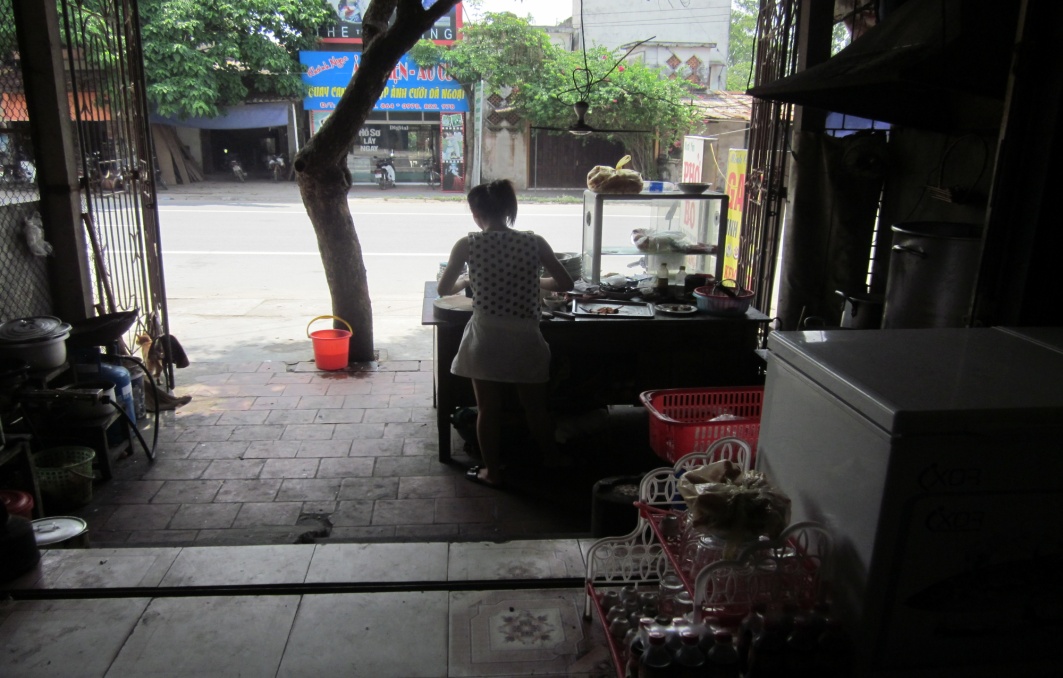 27
2.4 Migration and rural – urban relations
53.5% of surveyed households participate in migration 

Different migration patterns in which workforce commuting is the most typical indicator of rural – urban relations.

Social networks play the important roles in migration

The mixed impacts of migration on household economy
28
Social networks in migration
29
3. Results of livelihood adaptations
30
a. Income: structure and distribution
31
Evolution of Income distribution
32
b. Land usage
33
3. Conclusion
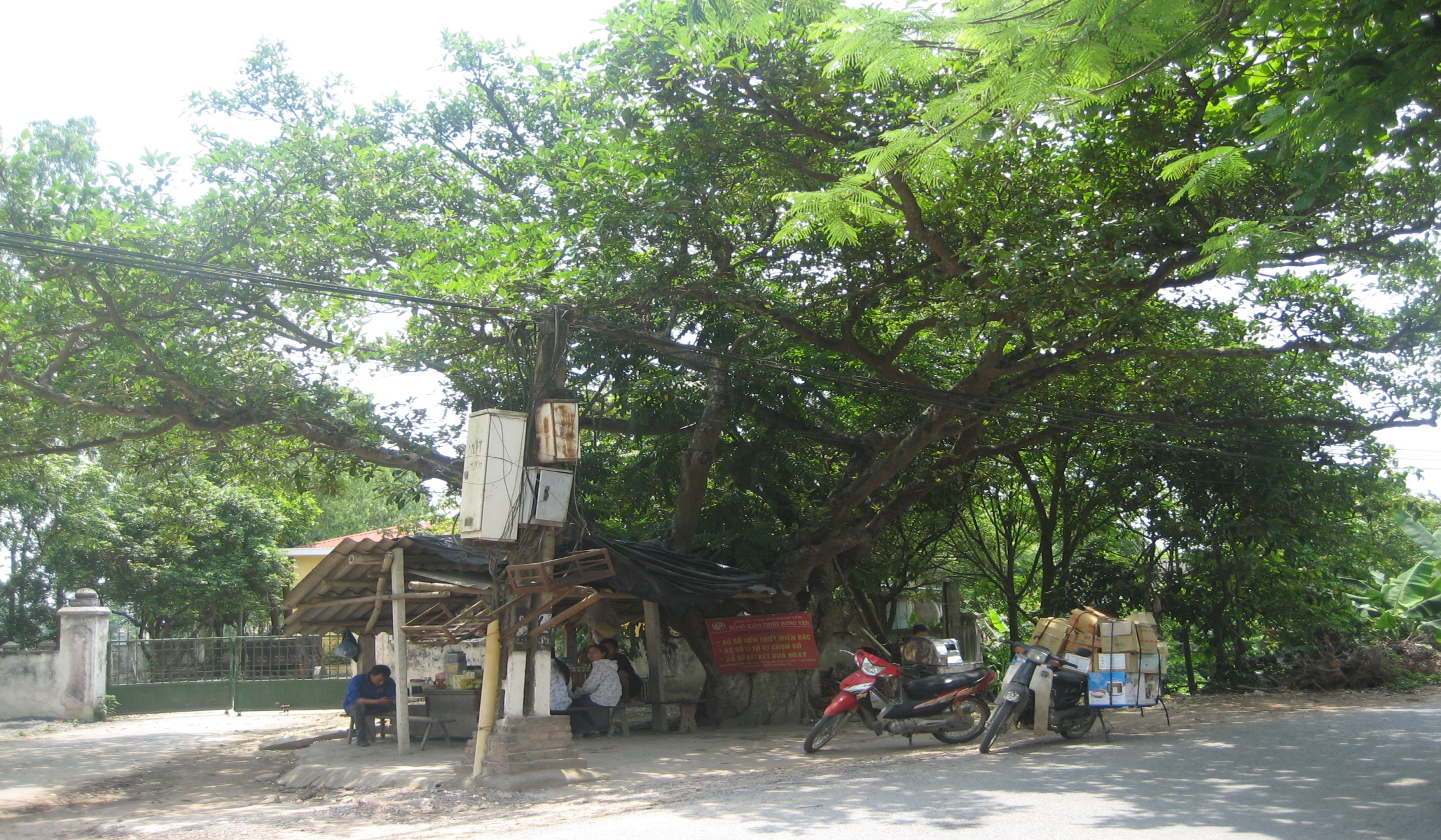 34
Industrialization has the complex impacts on peasant households.

Diversification of livelihood toward the non-farm activities along rural – urban continuum is the main trend of livelihood adaptation.

The small and medium cities play the increasing important roles in peasant livelihood and create the different levels and patterns of rural – urban linkages 

Livelihood adaptation is resulted of industrialization and urbanization meantime it contributes to the rural – urban interactions
35
Thank you!
36